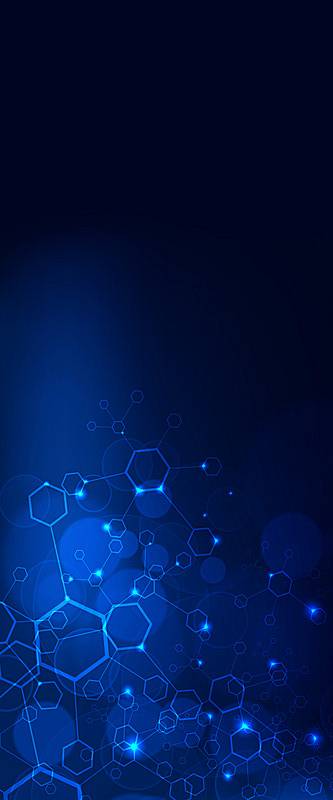 10
DÍA
Nov 
2020
MUNDIAL
DE LA CIENCIA
PARA LA PAZ Y EL DESARROLLO
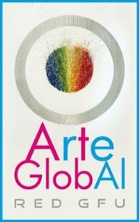 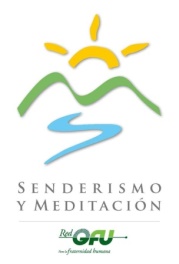 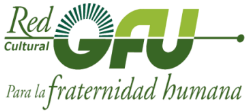 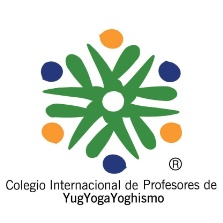 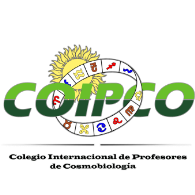 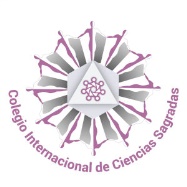 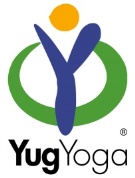 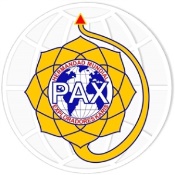 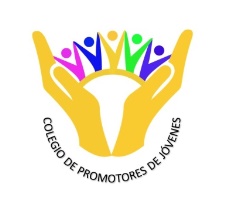 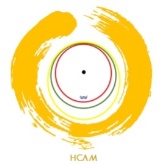 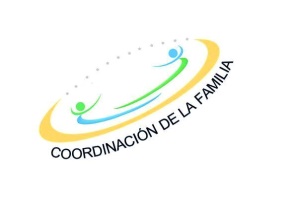 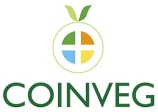